Презентация проекта ПДО Сократ
ЧТО ДЕЛАЕМ? 
Краткое описание проекта, боль клиента, цель
НАЧАЛО ПРОЕКТА
Август 2019
ПДО Сократ – платформа дистанционного образования для общеобразовательных школ
На территории РФ действует "Федеральный закон № 273-ФЗ от 29.12.2012 «Об образовании в Российской Федерации» Инклюзивное образование – на сегодня он не реализован никак.
Сократ – это облачный SaaS сервис, на данном этапе, позволяющий ученикам удалённо не только присутствовать на уроке, но и участвовать в нём.
Основные проблемы  потребителей сервиса – госбюджетность, консервативность, инерциальность мышления и т.д. Решается выходом через уже работающие с ними организации.
Цель проекта через 12 месяцев:
Занять не менее 10% рынка в Ленинградской и Московской области, Москве. Ежемесячная выручка будет более 1 000 000 руб.
Цель проекта через 3 года:
занять рынок Московской и Ленинградской обл. не менее чем на 30% и выйти на ежемесячную выручку  более 5 000 000 руб.
Цель проекта через 5 лет:
занять рынок Московской и Ленинградской обл. не менее чем на 50%, выйти на рынок СНГ, подключить ВУЗы и выйти на ежемесячную выручку более          20 000 000 руб.
СТАДИЯ ПРОДУКТА
что есть, какие средние месячные обороты?
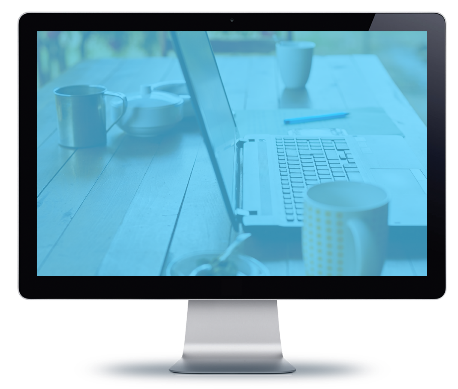 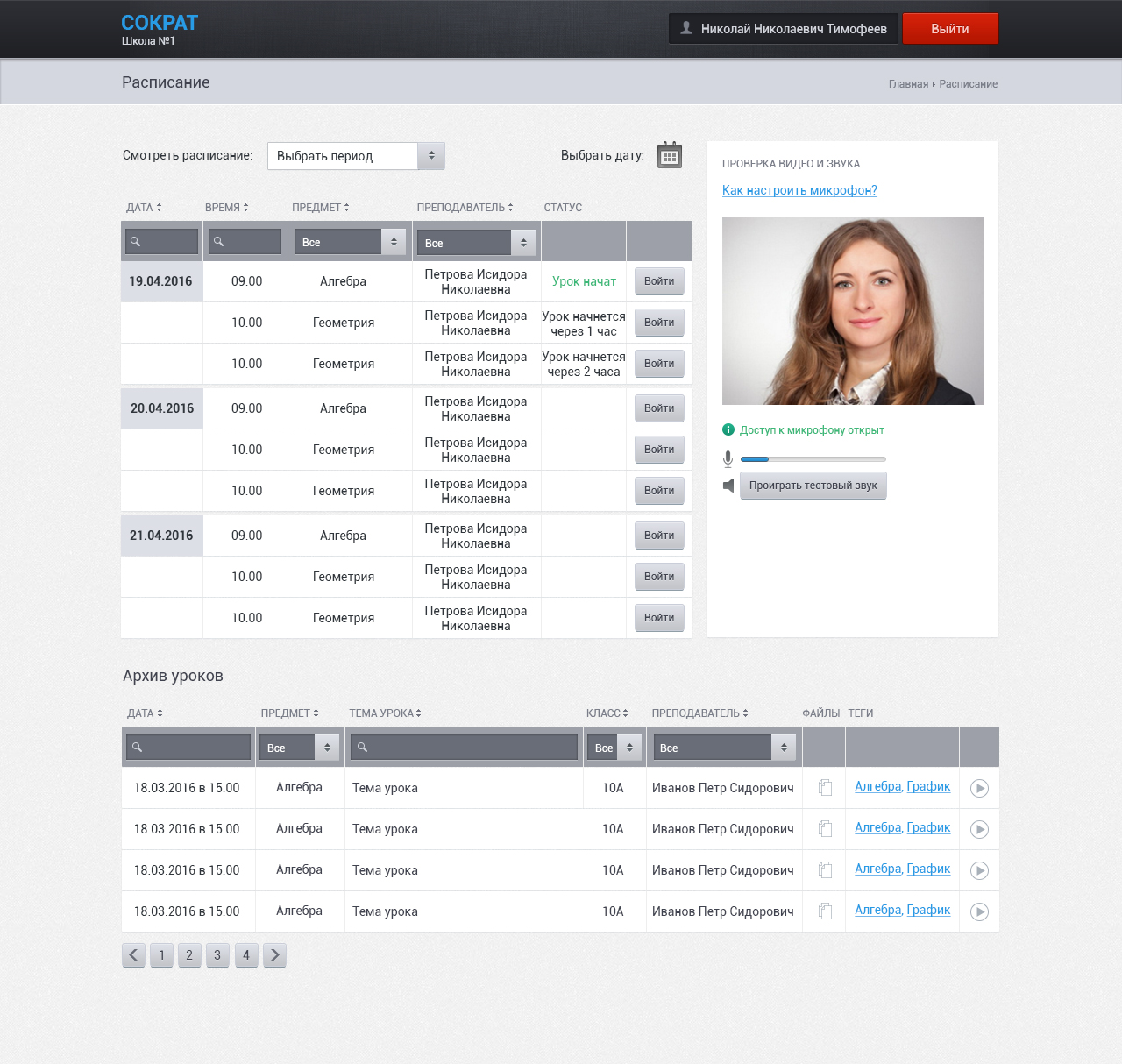 Проект был начат в 2014 году по заказу системного интегратора из Санкт-Петербурга. В силу начавшегося кризиса в стране, проект был свёрнут.
В 2018 г. состоялась аналогичная договорённость в Перми. Проблемы с финансами начались на стадии тестирования.
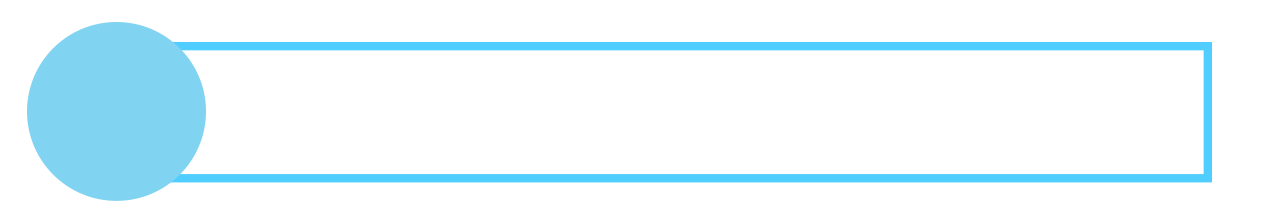 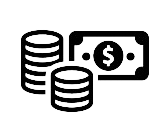 Договорённость с Пермью:  подключение около 70 школ, с Ленинградской областью – около 95
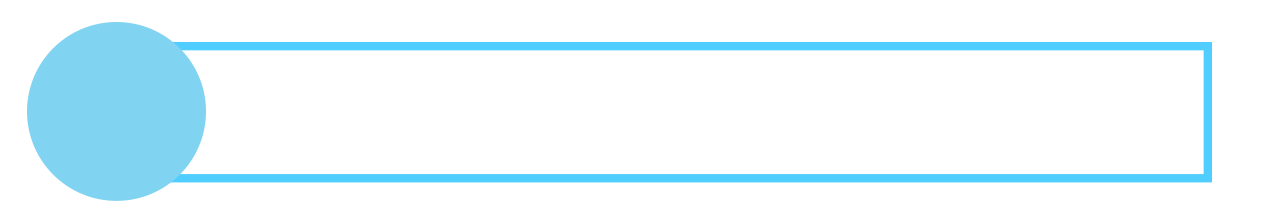 После тестового внедрения в ряде школ, количество инсталляций будет расти как снежный ком. 
Короновирус простимулировал интерес к теме.
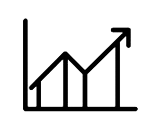 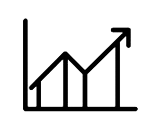 КАК? ПЛАН ДЕЙСТВИЙ
План достижения цели
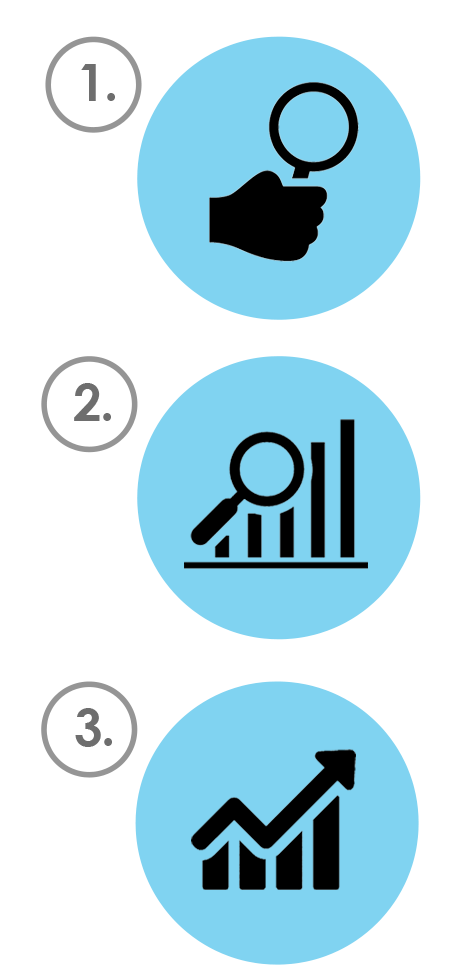 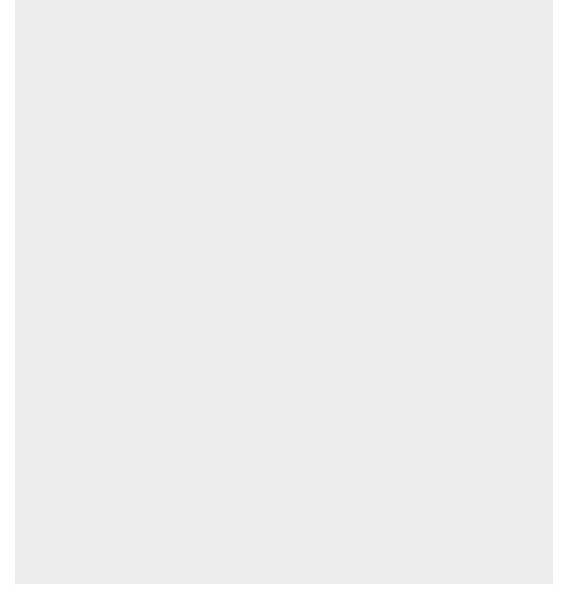 Переделать SPA приложение с AngularJS1 на ReactJS, ввести функционал родительских собраний, кабинет директора, разработать школьный мессенджер.
В течение 12 месяцев реализуем заявленные возможности.

Привлечем не меньше 100 школ, которые будут приносить от 10000 р. / мес.

Стоимость привлечения составит 0 рублей, т.к. интегратор сам будет этим заниматься
Провести тестирование в школах, настроить билинг. Провести брендирование.
Предварительно каждая школа будет приносить от 10000 р. /мес. + доп. услуги (родительские собрания, совещания и т.д.)
Предложение инвестору на стадии « уже не эмбрион, но ещё немного до новорожденного@: 10 000 000 рублей за 10% компании, при оценке компании 100 000 000 рублей. 5 000 000 рублей вложено живых денег (разработка).
СКОЛЬКО? 
Будущие денежные потоки проекта
Рынок B2В и частично В2С. Системные интеграторы, Школьники, Родители, Абитуриенты 
ГДЕ РЫНОК? КТО ЦЕЛЕВЫЕ ПОТРЕБИТЕЛИ?
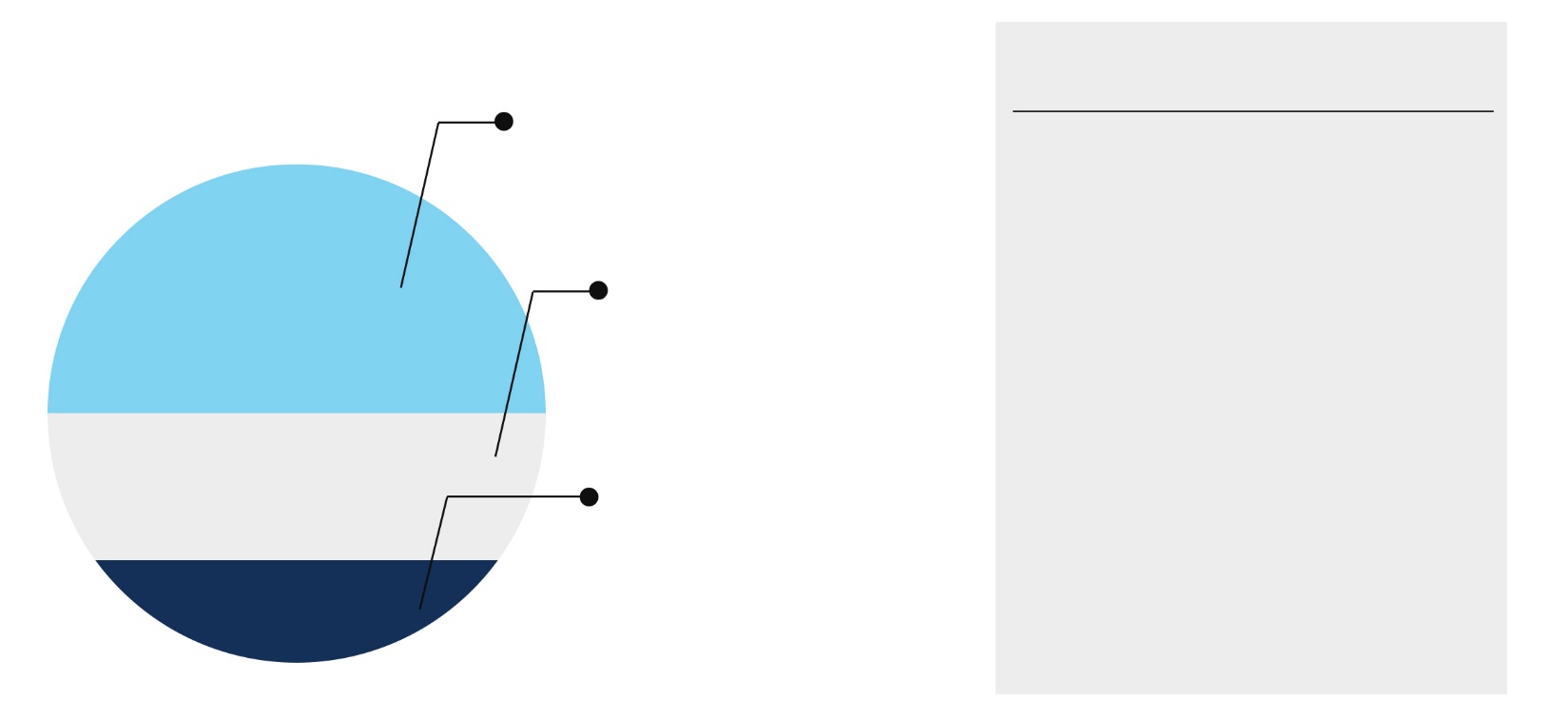 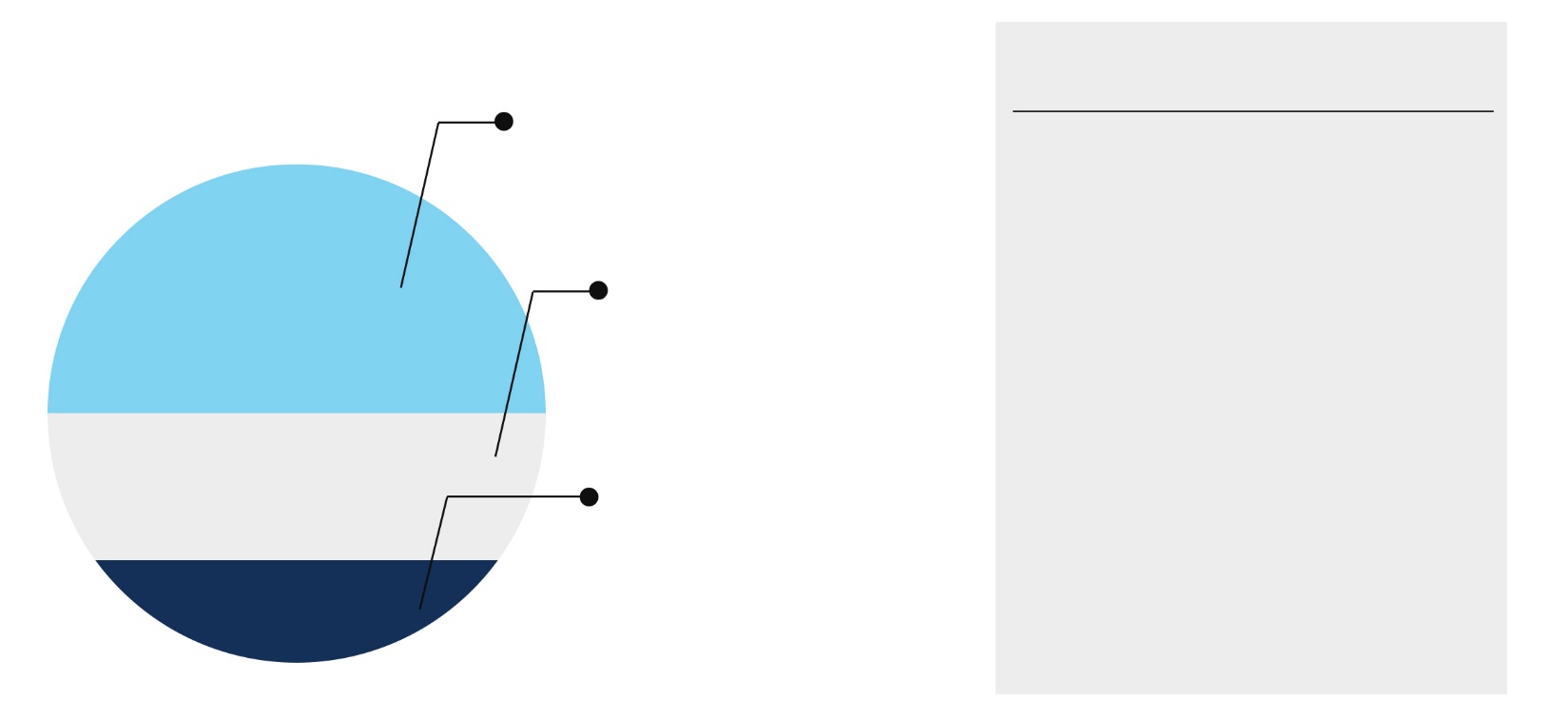 Ключевой конкурент
Достижимый рынок
«ПЕЛИКАН» 
http://pelikan.online/
К сожалению, давно достиг предела своего развития.
% рынка на 2023
535 000 000 рублей
Moodle, Учи.Ру, Я.Класс. Мессенджеры, Социальные сети – подходят только для коммуникаций и дополнительного образоавния.
15%
% рынка на 2020
1,5%
СЕКРЕТНЫЙ СОУС 
как избавляете от боли?
Мы расширяем возможности клиентов!
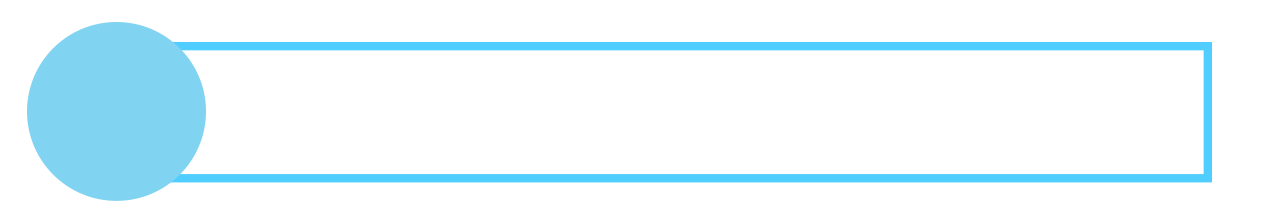 Решаем сразу несколько проблем как с законом, так и с расширением предложения
Почему мы?
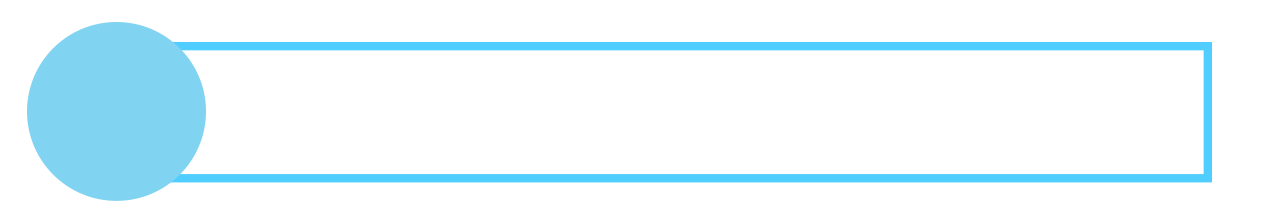 Помогаем людям учиться безотрывно
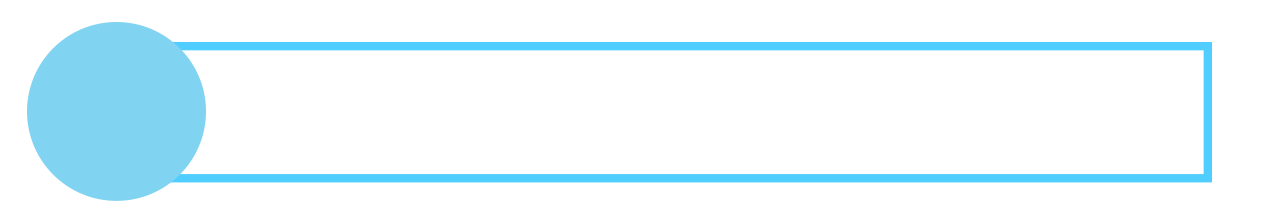 Гибкое SPA приложение, позволяющее адаптировать дизайн и функционал под заказчика
Ваш логотип
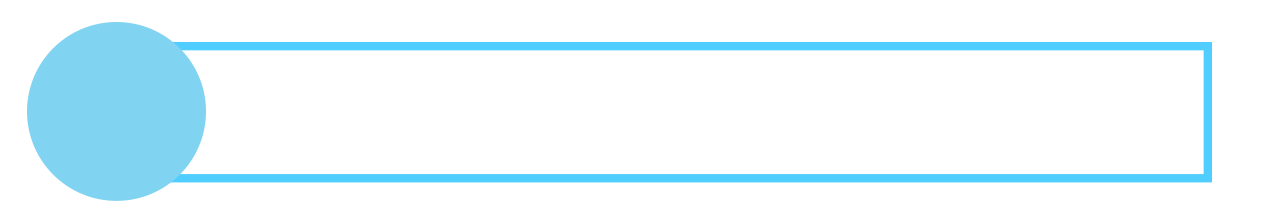 Т.к. бекенд остаётся на нашей стороне, то это ещё и низкая ресурсоёмкость со стороны заказчика
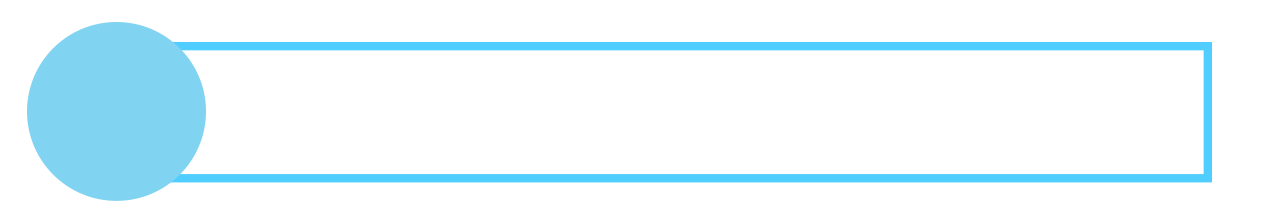 Кластерная система
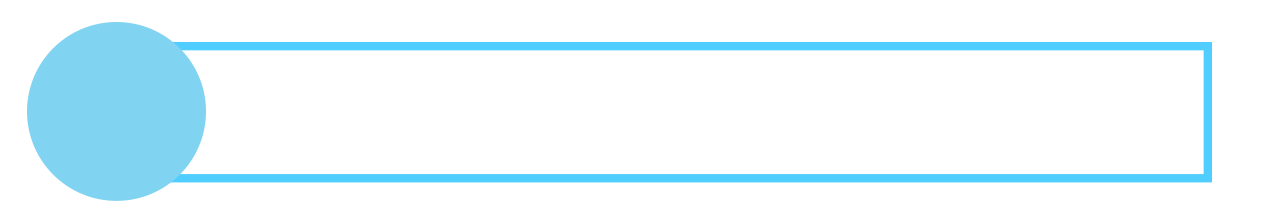 Кроссплатформенность
МОНЕТИЗАЦИЯ
как будем зарабатывать?
Сбор и продажа статистики $30 в месяц
Ежемесячная платная подписка
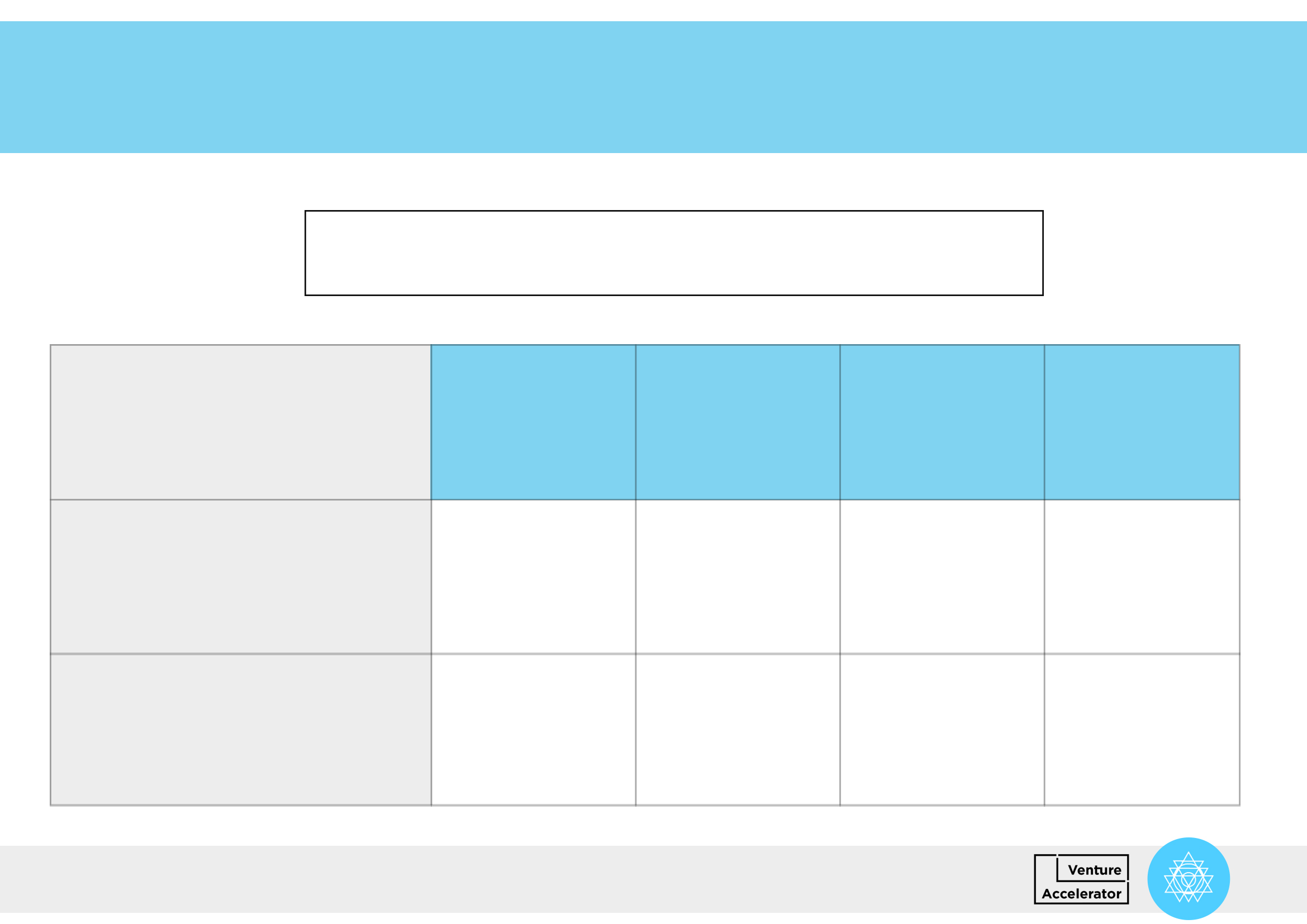 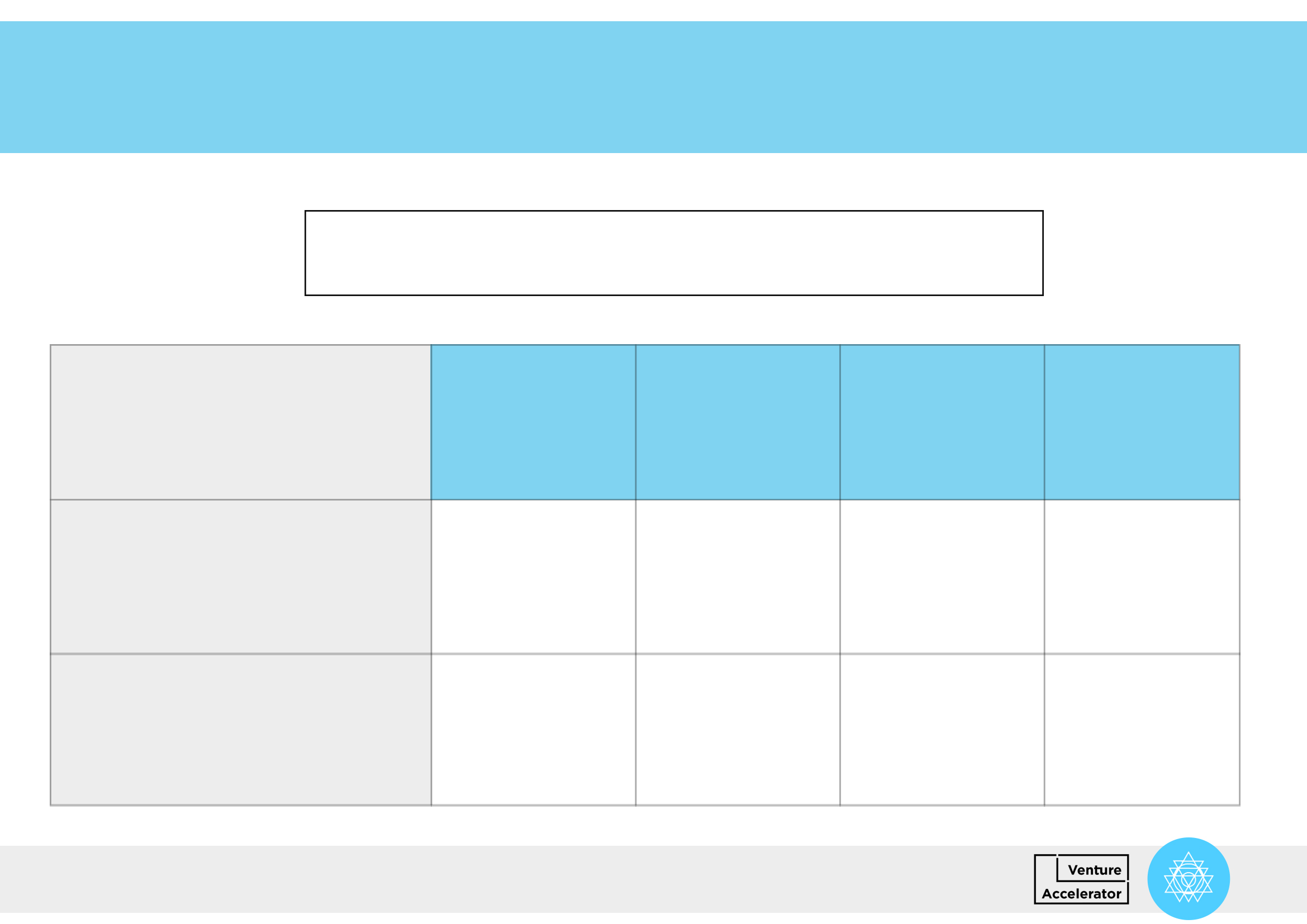 Тариф
Пробный
Новичок
Любитель
Профи
Количество подключённых школ одним интегратором
1
10
50
∞
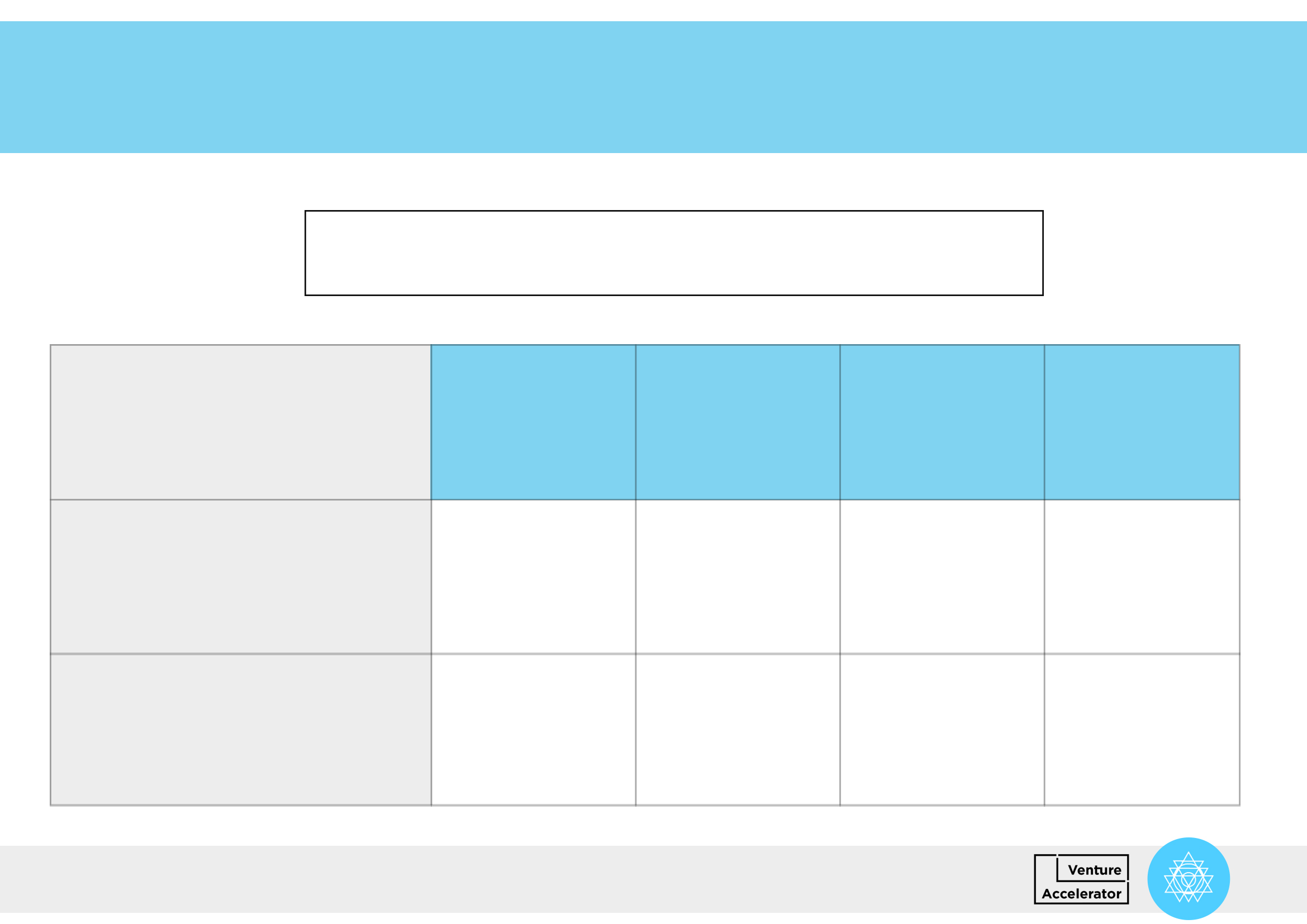 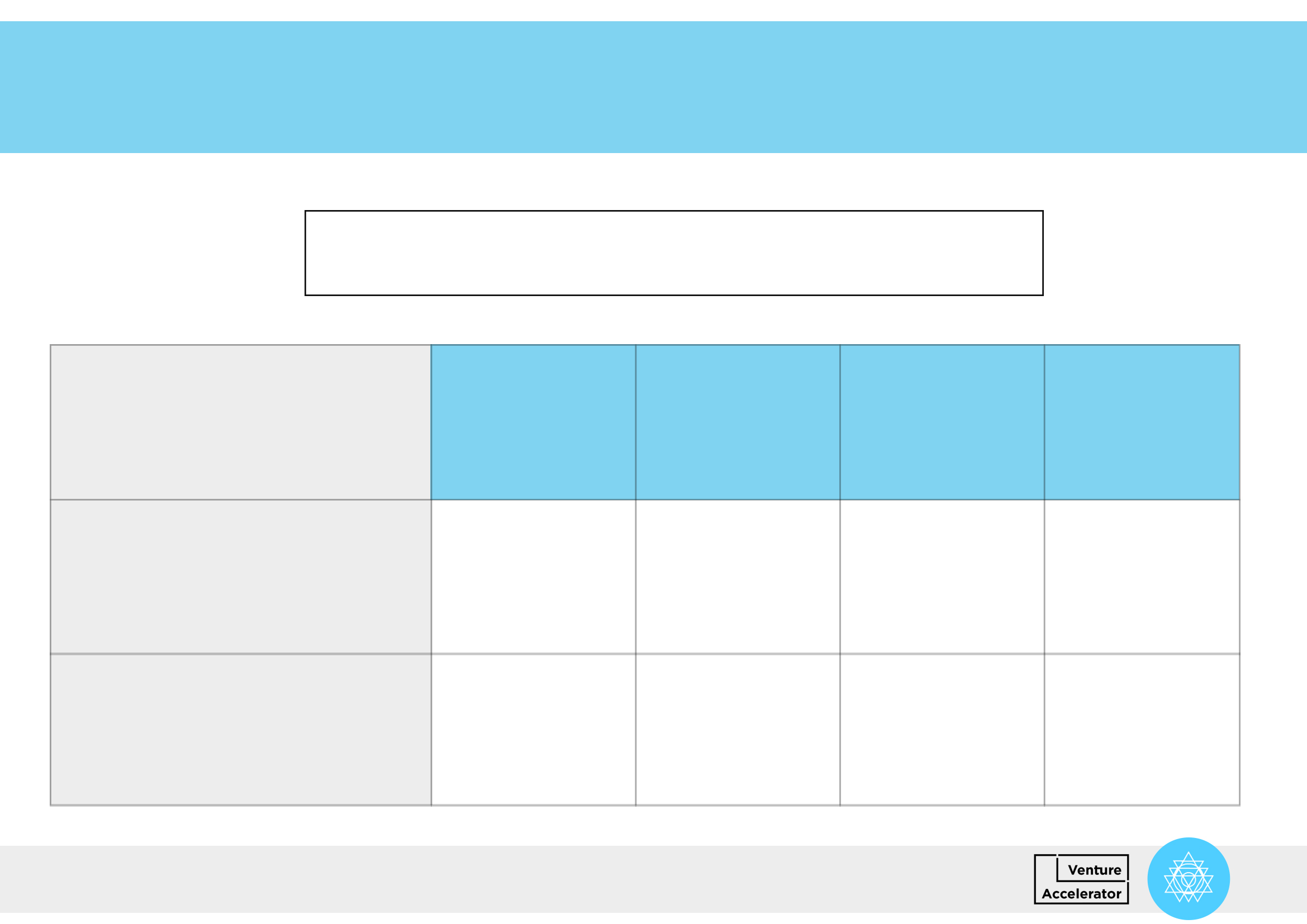 0 $ / мес.
1540 $ / мес.
7000 $ / мес.
∞ $ / мес.
Стоимость за 1 аккаунт
КТО РАБОТАЕТ НАД ПРОЕКТОМ, В КАКОМ ГОРОДЕ И КАКИЕ КОНТАКТЫ ДЛЯ СВЯЗИ?
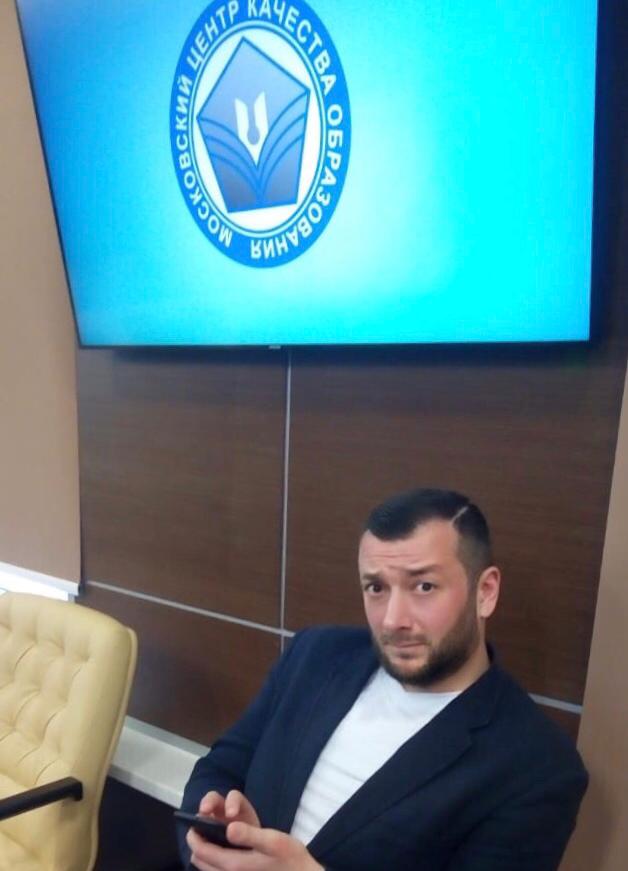 По вопросам продвижения, продаж:
Александр Кауниетис
ООО «Кубит»
+7 (911) 774-88-99
tis@qubit.su
По всем остальным вопросам:
Виталий Чернов
+7 (901) 405 38 10
pdo.socrat@gmail.com
https://pdo-socrat.pro/
Высшее образование, аспирантура РАН, опыт в сфере ИТ и телекоммуникаций более 15 лет,
39 лет, женат, трое детей
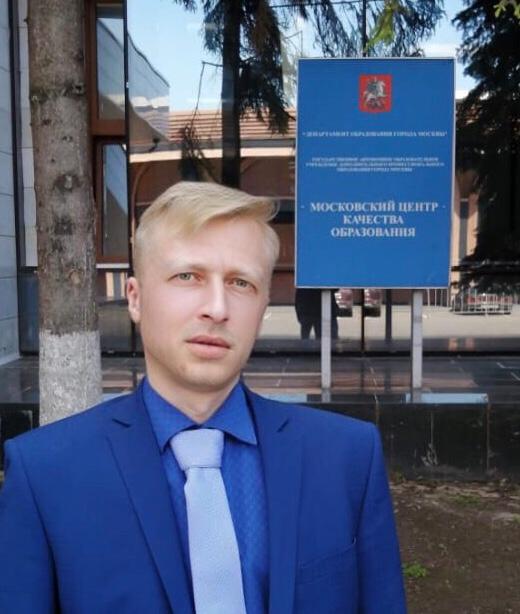 МО, г. Фрязино